BÀI 7 TÍNH TOÁN TỰ ĐỘNG TRÊN BẢNG TÍNH
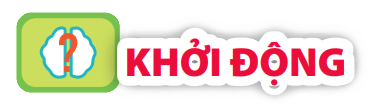 Trong bài trước em đã biết nhập dữ liệu dạng số, văn bản và thời gian vào bảng tính. Có thể nhập dữ liệu là công thức tính toán được không? Khi thực hiện dự án Trường học xanh, em cần tính toán rất nhiều. Hãy tìm hiểu các công cụ tính toán đó của phần mềm bảng tính để có thể sử dụng cho dự án.
HOẠT ĐỘNG 1
Nhận biết kiểu dữ liệu trên bảng tính
Quan sát các ô dữ liệu, vùng nhập dữ liệu (có hình ngôi sao) trong hình 7.1, Hình 7.2 và cho biết:
1. Bảng tính điện tử nhận biết được các kiểu dữ liệu nào?
2. Các kiểu dữ liệu đó được thể hiện như thế nào trên bảng tính?
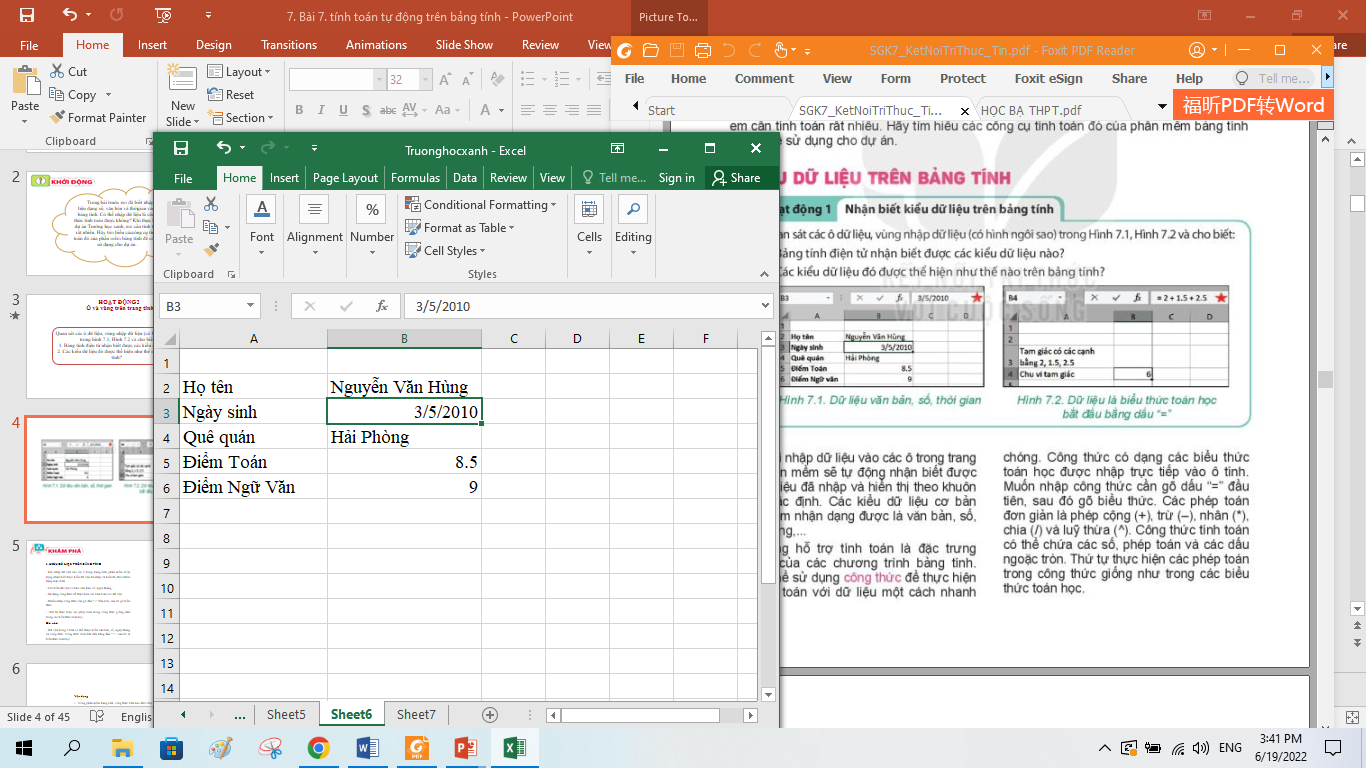 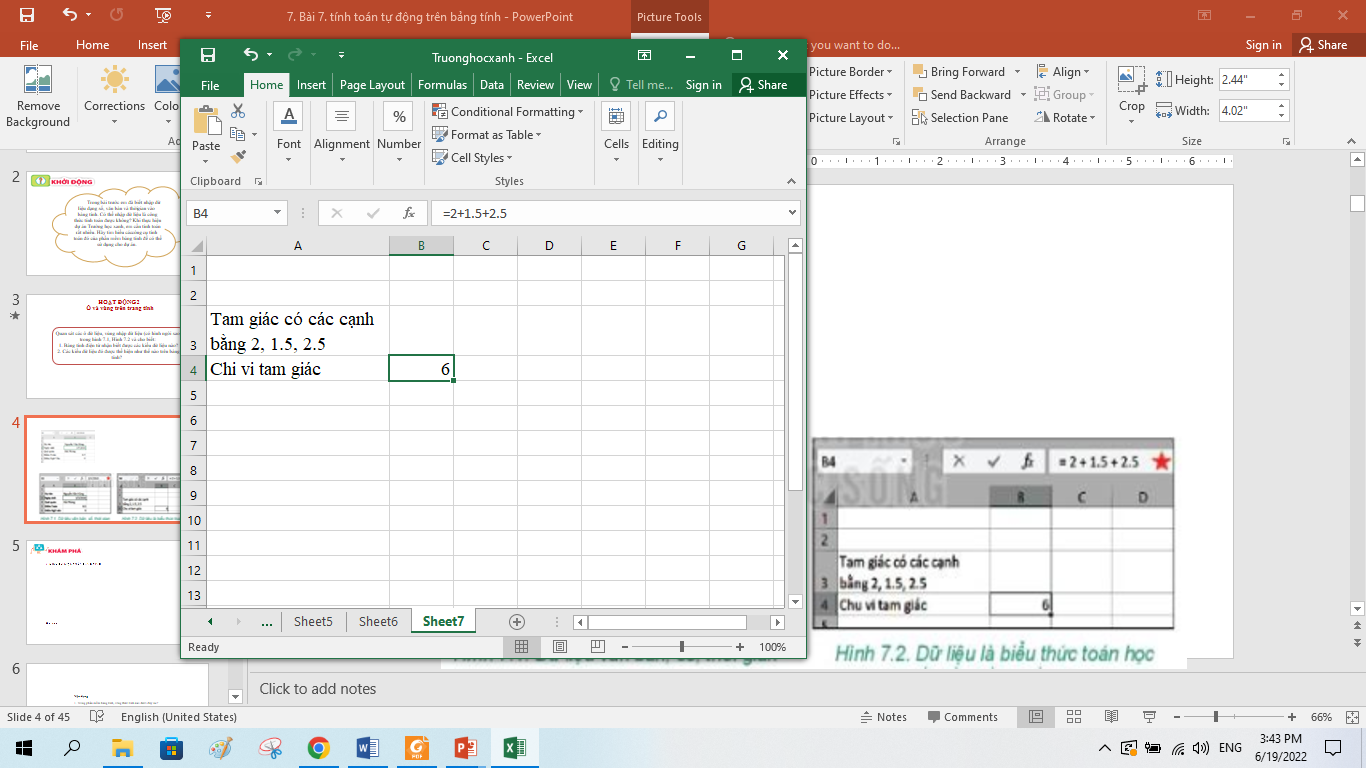 Hình 7.2. Dữ liệu là biểu thức toán học bắt đầu bằng dấu “=“
Hình 7.1. Dữ liệu văn bản, số, thời gian
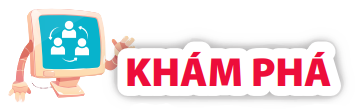 1. KIỂU DỮ LIỆU TRÊN BẢNG TÍNH 
- Khi nhập dữ liệu vào các ô trong trang tính, phần mềm sẽ tự động nhận biết được kiểu dữ liệu đã nhập và hiển thị theo khuôn dạng mặc định
- Các kiểu dữ liệu cơ bản: văn bản, số, ngày tháng,…
- Sử dụng công thức để thực hiện các tính toán với dữ liệu.
- Muốn nhập công thức cần gõ dấu “=” đầu tiên, sau đó gõ biểu thức
- Thứ tự thực hiện các phép toán trong công thức giống như trong các biểu thức toán học
Một số kí hiệu các phép toán dùng trong phần mềm bảng tính
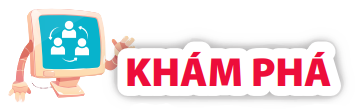 - Dữ liệu trong ô tính có thể thuộc kiểu văn bản, số, ngày tháng và công thức. 
- Công thức luôn bắt đầu bằng dấu “=”, sau đó là biểu thức toán học
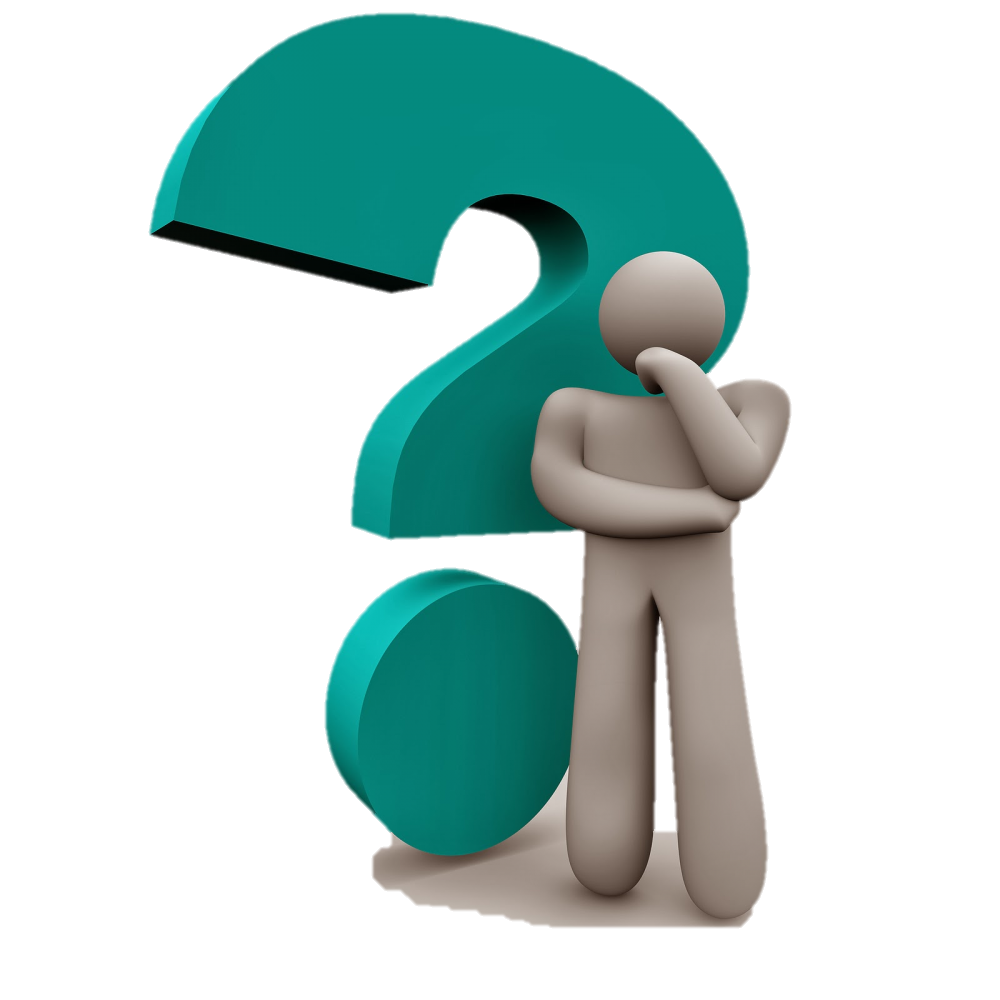 1. Trong phần mềm bảng tính, công thức tính nào dưới đây sai? Vì sao?
A. = 5^2 + 6*101 
B. = 6*(3+2)
C. = 2(3+4)
D. = 1^2 + 2^2
C sai vì dấu nhân phải là *
HOẠT ĐỘNG 2
Nhập công thức vào bảng tính
Em hãy cho biết, nếu nhập công thức vào một ô tính và tính toán với giá trị nằm ở các ô khác thì phải làm thế nào?
2. CÔNG THỨC TRONG BẢNG TÍNH  
- Tính tổng số cây hoa ở ô E4 trong Bảng 2: Dự kiến số lượng cây trồng ở Hình 7.3
Cách 1. Nhập vào ô E4 công thức: = 25*10 (Hình 7.3)
Cách 2. Nhập vào ô E4 công thức: = C4*D4 (Hình 7.4)
Cách 2 công thức được tính toán tự động (nên dùng cách 2)
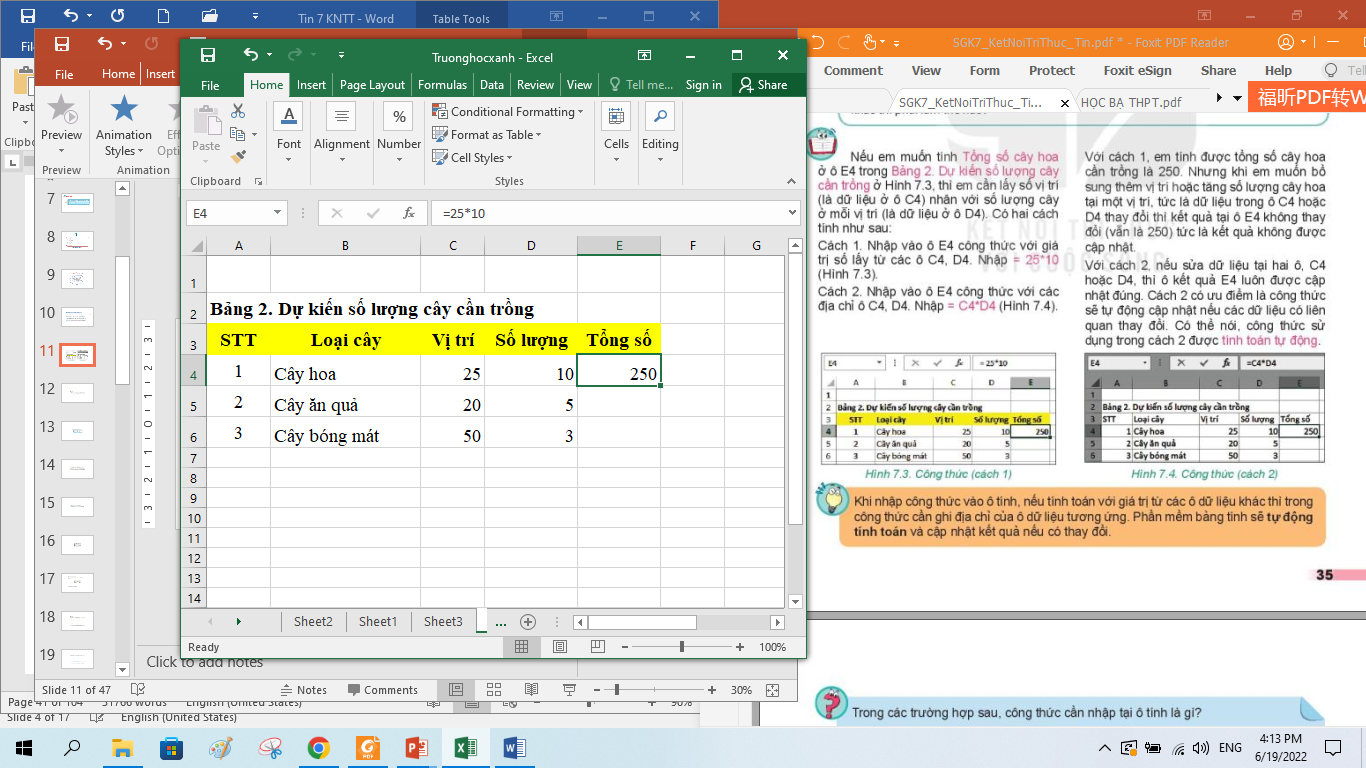 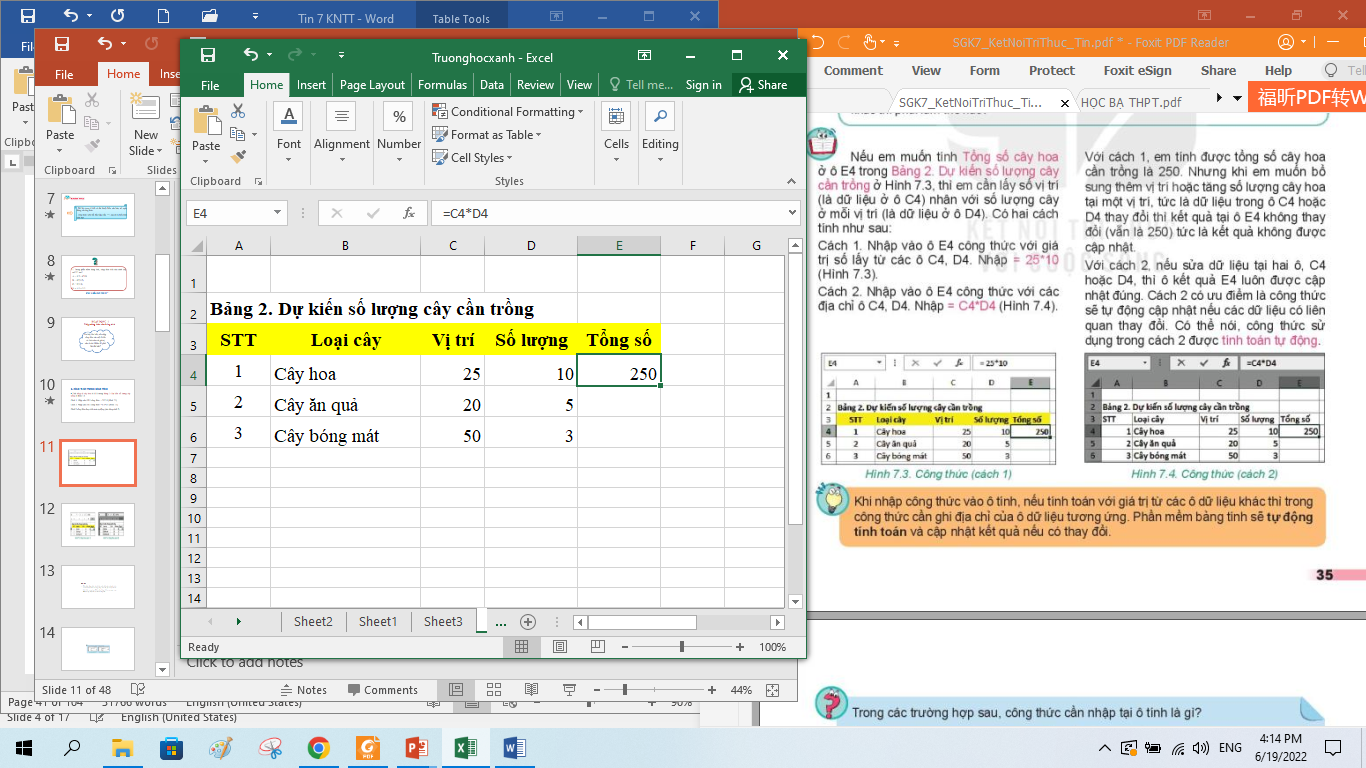 Hình 7.4. Công thức (Cách 2)
Hình 7.3. Công thức (Cách 1)
Khi nhập công thức vào ô tính, nếu tính toán với giá trị từ các ô dữ liệu khác thì trong công thức cần ghi ra địa chỉ của ô dữ liệu tương ứng. Phần mềm bảng tính sẽ tự động tính toán và cập nhật kết quả nếu có thay đổi.
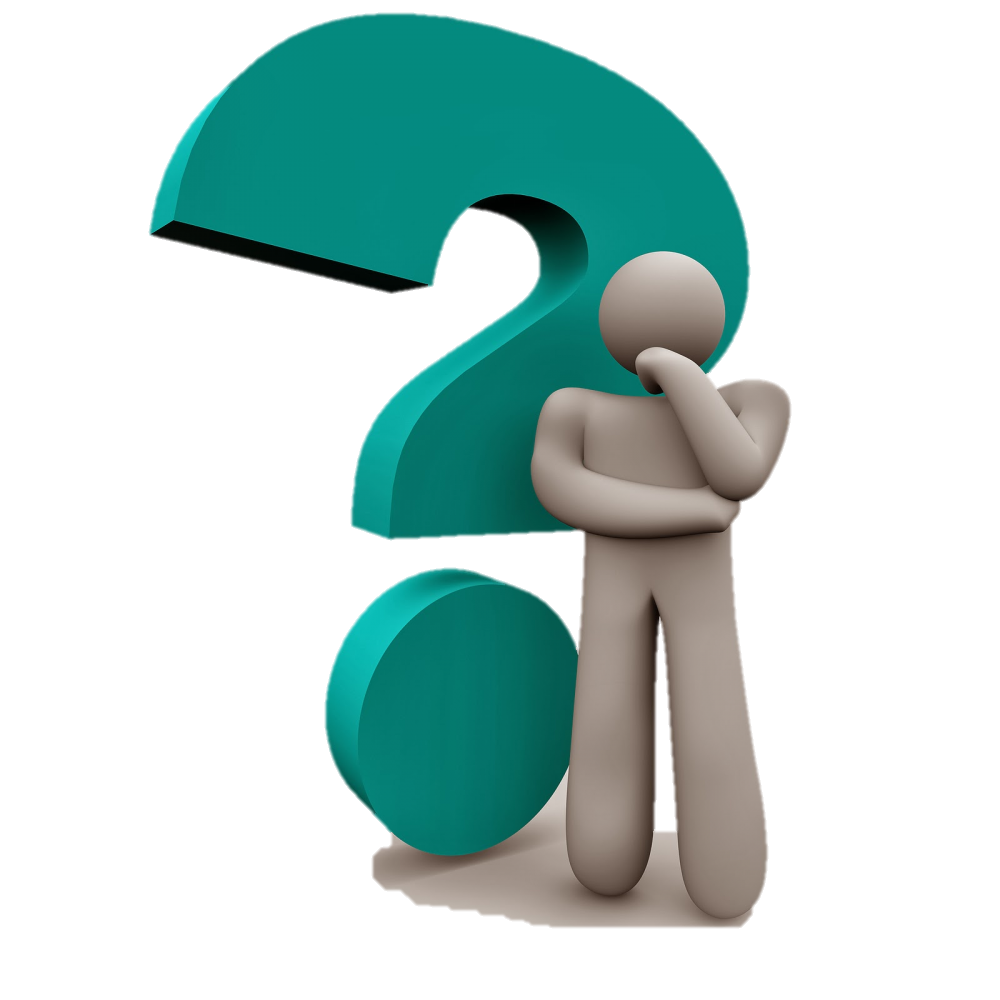 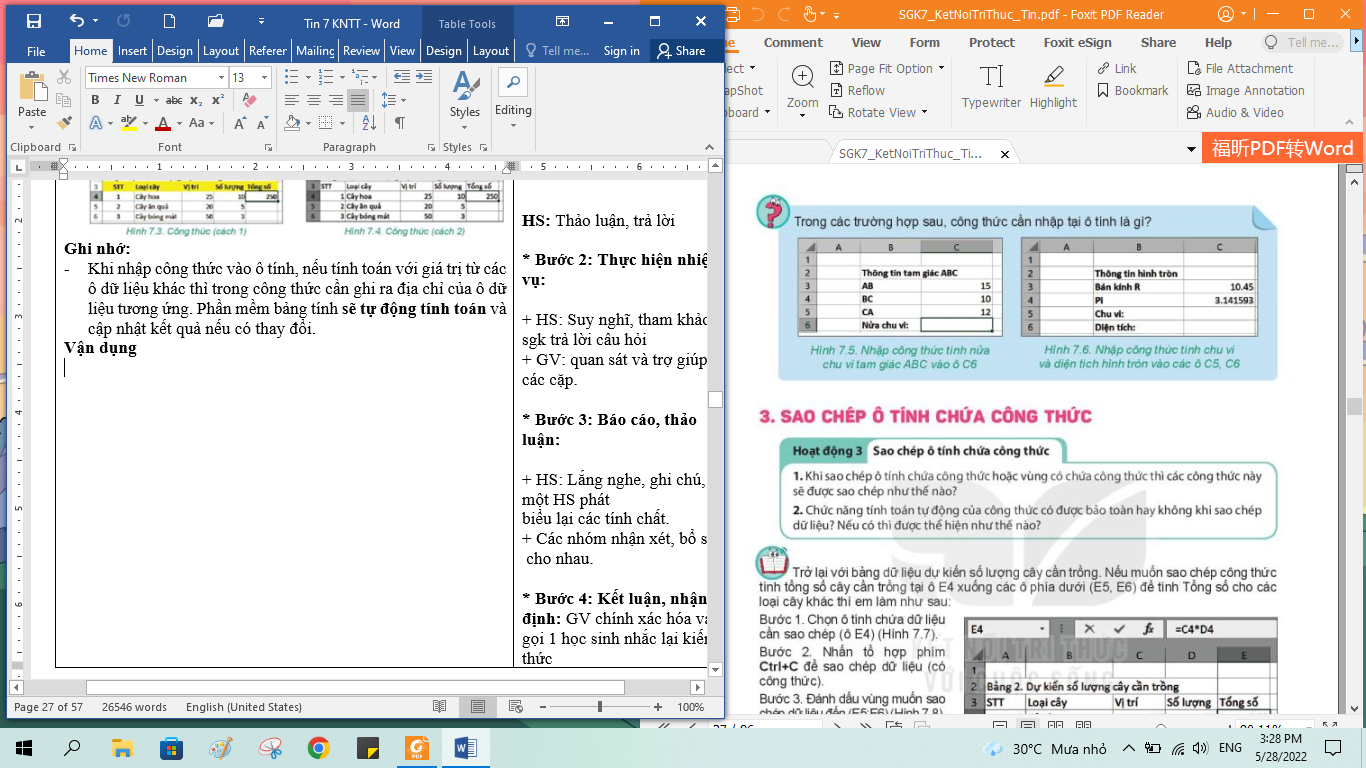 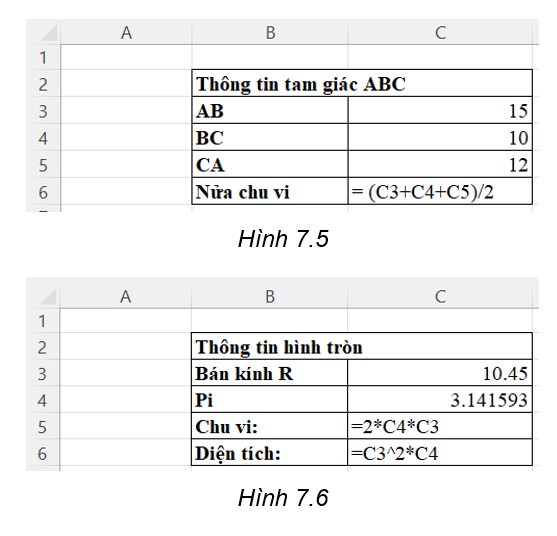 HOẠT ĐỘNG 3
Sao chép ô tính chứa công thức
1. Khi sao chép ô tính chứa công thức hoặc vùng có chứa công thức thì các công thức này sẽ được sao chép như thế nào?
2. Chức năng tính toán tự động của công thức có được bảo toàn hay không khi sao chép dữ liệu? Nếu có thì được thể hiện như thế nào?
Câu 1. Cách sao chép công thức khi sao chép ô tính chứa công thức hoặc vùng có chứa công thức:
Bước 1: Chọn ô tính chứa công thức hoặc vùng có chứa công thức.
Bước 2: Nhấn tổ hợp phím Ctrl+c để sao chép dữ liệu.
Bước 3: Đánh dấu ô hoặc vùng muốn sao chép dữ liệu đến.
Bước 4: Nhấn tổ hợp phím Ctrl+V để dán dữ liệu.
Câu 2. Chức năng tính toán tự động của công thức có được bảo toàn khi sao chép dữ liệu, các địa chỉ được điều chỉnh để giữ nguyên vị trí tương đối giữa ô chứa công thức và ô có địa chỉ trong công thức. 
Ví dụ, khi sao chép ô E2 có công thức là =A2+B2 xuống ô E3 thì công thức sẽ thay đổi =A3+B3 nhưng vị trí tương đối của các ô vẫn giữ nguyên.
3. SAO CHÉP Ô TÍNH CHỨA CÔNG THỨC
- Muốn sao chép công thức tính tổng số cây cần trồng tại ô E4 xuống các ô phía dưới (E5, E6) để tính Tổng số cho các loại cây khác thì làm như sau:
Bước 1. Chọn ô tính chứa dữ liệu cần sao chép (ô E4) Hình 7.7
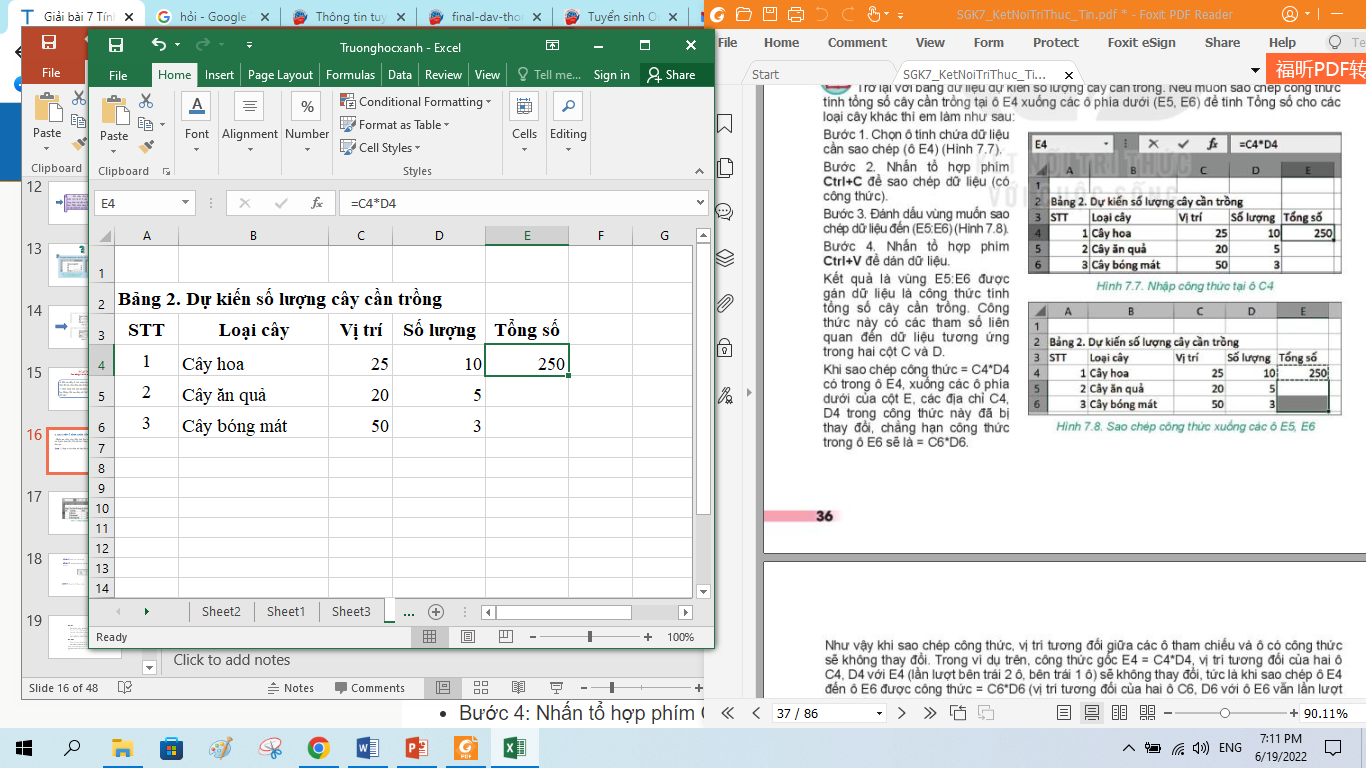 Hình 7.7. Nhập công thức tại ô C4
Bước 2. Nhấn Ctrl+C để sao chép
Bước 3. Đánh dấu vùng muốn sao chép dữ liệu đến (E5:E6) Hình 7.8
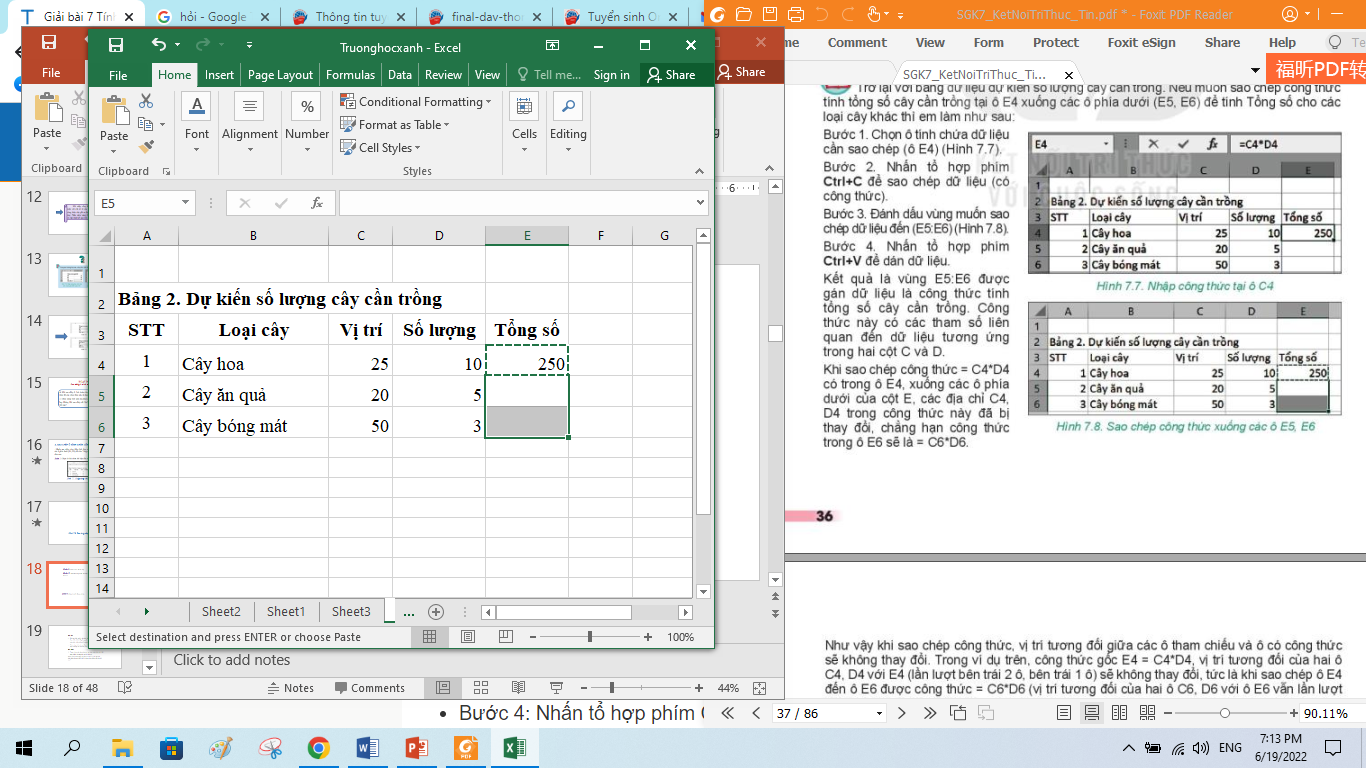 Hình 7.8. Sao chép công thức xuống các ô E5, E6
Bước 4. Nhấn Ctrl+V để dán dữ liệu
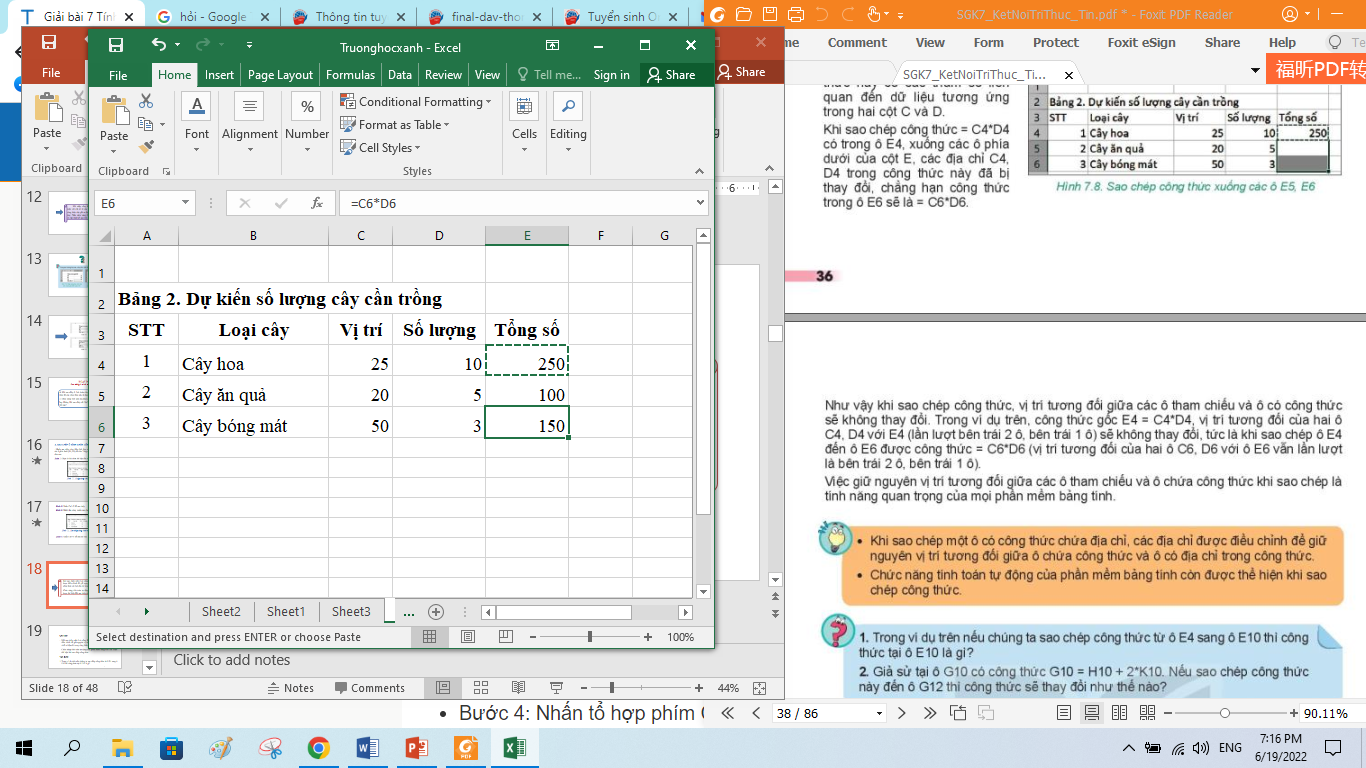 Khi sao chép một ô có công thức chứa địa chỉ, các địa chỉ được điều chỉnh để giữ nguyên vị trí tương đối giữa ô chứa công thức và ô có địa chỉ trong công thức.
Chức năng tính toán tự động của phần mềm bảng tính còn được thể hiện khi sao chép công thức.
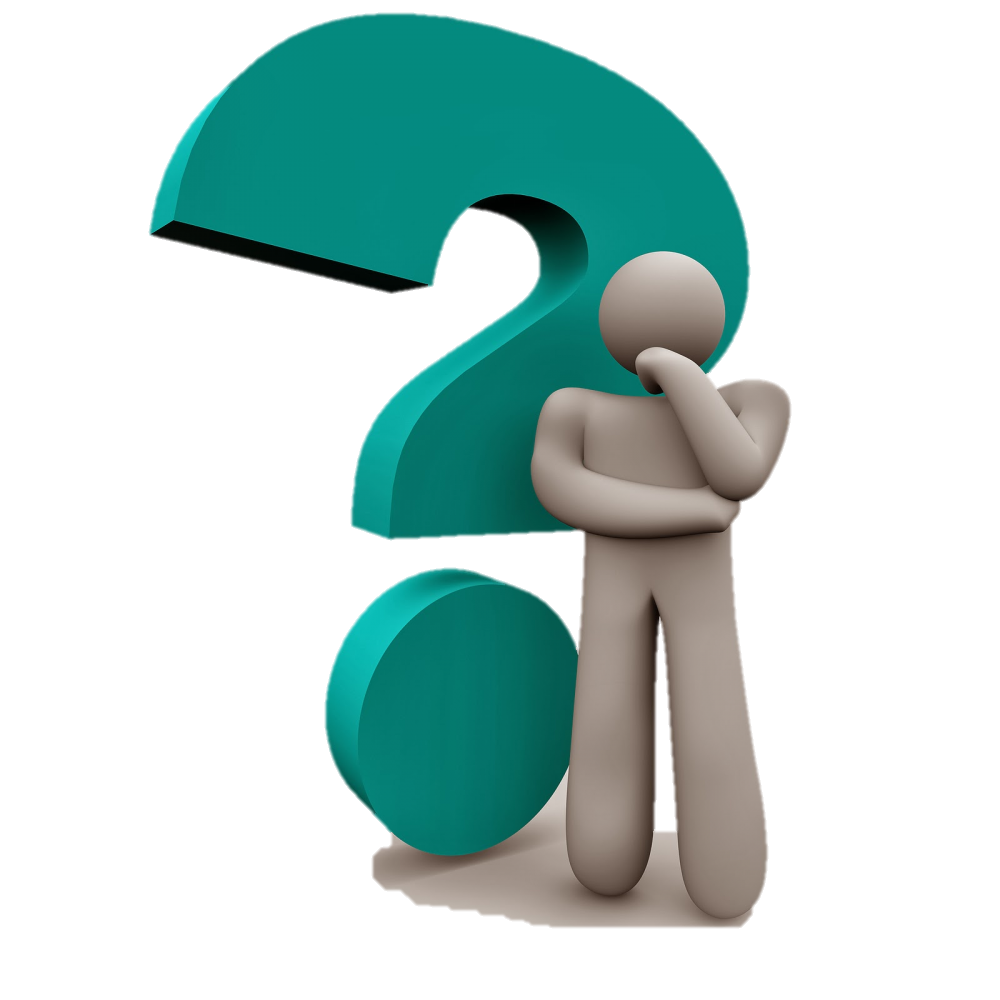 1. Trong ví dụ trên nếu chúng ta sao chép công thức từ ô E4 sang ô E10 thì công thức tại ô E10 là gì?
2. Giả sử tại ô G10 có công thức G10 = H10 + 2*K10. Nếu sao chép công thức này đến ô G12 thì công thức sẽ thay đổi như thế nào?
Câu trả lời:
Câu 1. Trong ví dụ trên nếu chúng ta sao chép công thức từ ô E4 sang ô E10 thì công thức tại ô E10 là = C10*D10.
Câu 2. Giả sử tại ô G10 có công thức G10 = H10 + 2*K10. Nếu sao chép công thức này đến ô G12 thì công thức là: G12 = H12 + 2*K12.
4. THỰC HÀNH: NHẬP THÔNG TIN DỰ KIẾN SỐ LƯỢNG CÂY CẦN TRỒNG CỦA DỰ ÁN
Nhiệm vụ
Tạo trang tính mới trong bảng tính của dự án để nhập dữ liệu dự kiến số lượng cây trồng cho dự án
Nhập dữ liệu cho trang tính
Thiết lập công thức tính tổng số cây mỗi loại và tổng số cây của tất cả các loại
Thực hiện các thao tác định dạng dữ liệu cho trang tính
Hướng dẫn
Bước 1. Mở tệp THXanh.xlsx
Bước 2. Nháy chuột vào nút + tại vùng tên trang tính để tạo một trang tính mới. Nhập tên trang tính là 2. Dự kiến số lượng cây và nhập dữ liệu như hình 7.9
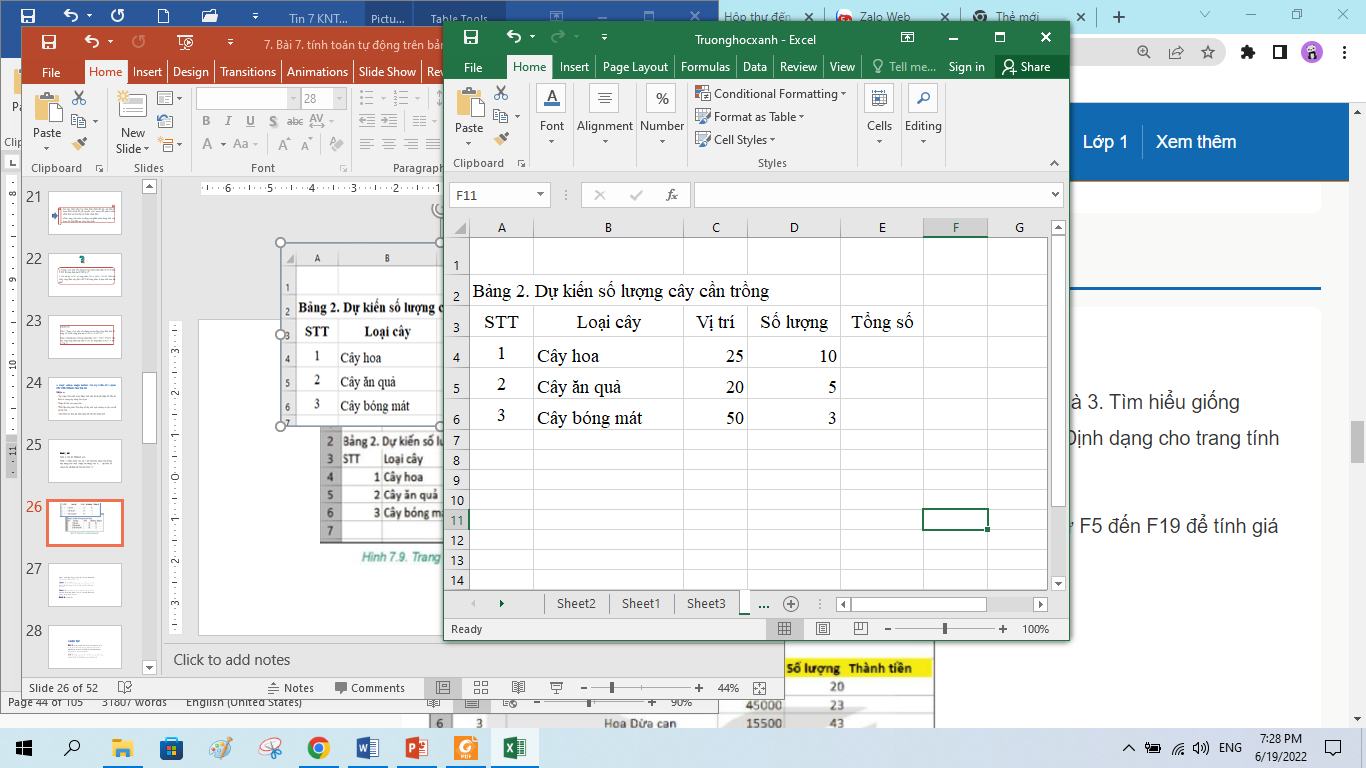 Hình 7.9. Trang tính 2. Dự kiến số lượng cây
Bước 3. Nhập công thức = C4*D4 vào ô E4, sau đó sao chép công thức này xuống các ô E5 và E6
Bước 4. Tại ô E7 thiết lập công thức tính tổng của cả ba loại cây dự kiến trồng. Cụ thể là nhập vào ô E7 công thức = E4+E5+E6
Bước 5. Định dạng chữ đậm và mà nền vàng cho ô A2 và hàng tiêu đề của bảng (hàng 3). Cột STT căn giữa. Điều chỉnh độ rộng cột để hiển thị đủ dữ liệu.
Bước 6. Lưu kết quả
LUYỆN TẬP
Bài 1. Em hãy tạo một trang tính mới trong bảng tính của dự án, đặt tên là 3. Tìm hiểu giống cây. Tiến hành nhập dữ liệu là danh sách các loại cây cụ thể và đơn giá. Định dạng cho trang tính như Hình 7.10 và lưu lại kết quả?
Bài 2. Nhập công thức F4 = D4*E4. Sao chép ô F4 xuống các ô từ F5 đến F19 để tính giá trị của cột Thành tiền
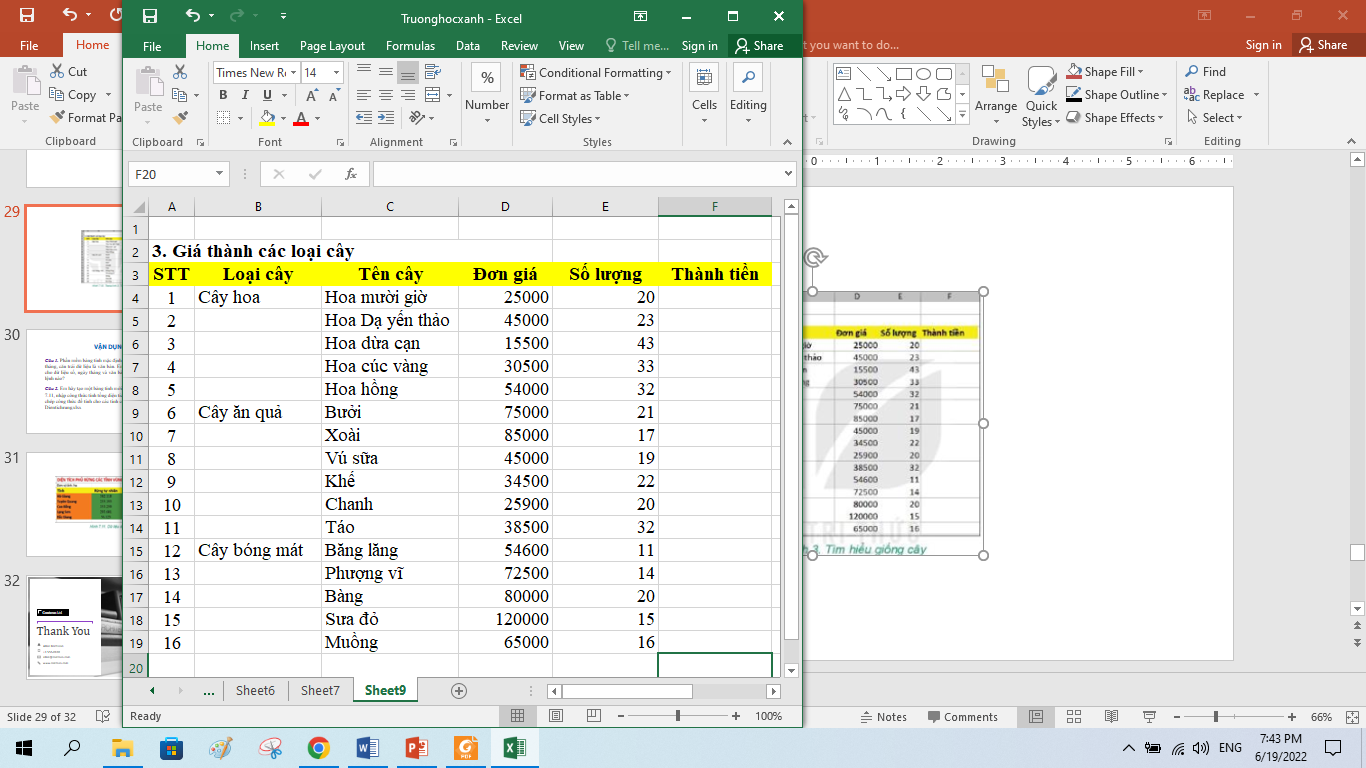 Hình 7.10. Trang tính 3. Tìm hiểu giống cây
VẬN DỤNG
Câu 1. Phần mềm bảng tính mặc định căn phải các giá trị là số và ngày tháng, căn trái dữ liệu là văn bản. Em có thể thay đổi lại cách căn lề cho dữ liệu số, ngày tháng và văn bản được không? Nếu có thì bằng lệnh nào?
Câu 2. Em hãy tạo một bảng tính mới, nhập dữ liệu cho bảng như hình 7.11, nhập công thức tính tổng diện tích rừng cho tỉnh Hà Giang và sao chép công thức để tính cho các tỉnh còn lại. Lưu tệp bảng tính với tên Dientichrung.xlsx
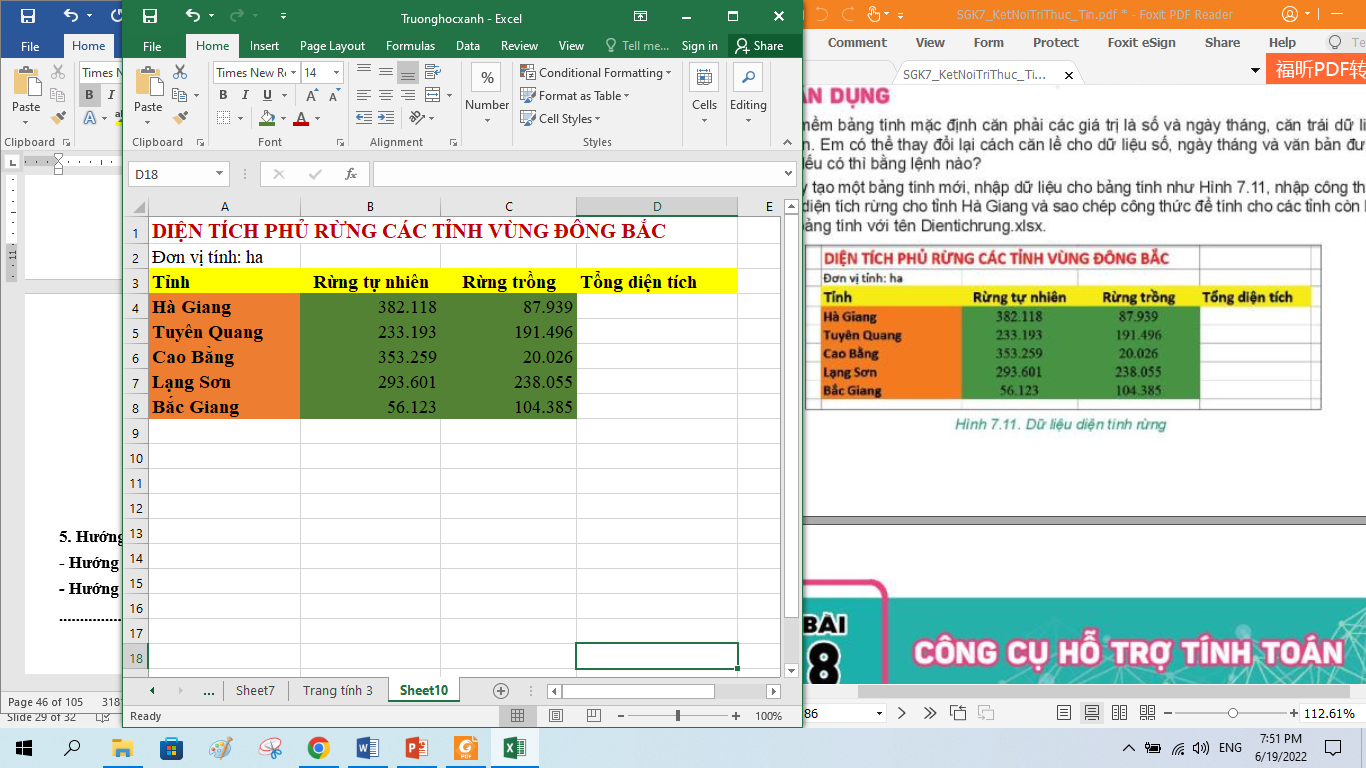 Hình 7.11. Dữ liệu diện tích rừng
Thank You
Contoso Ltd.
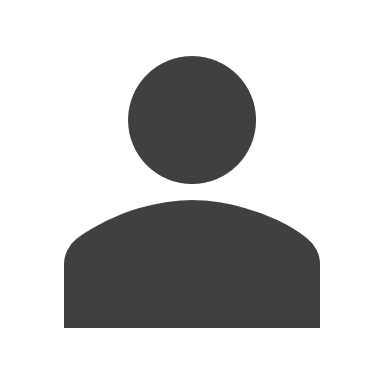 Allan Mattsson
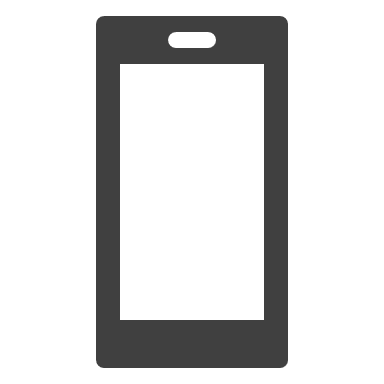 +1 555-0100
allan@contoso.com
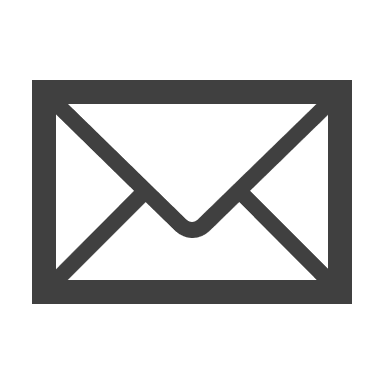 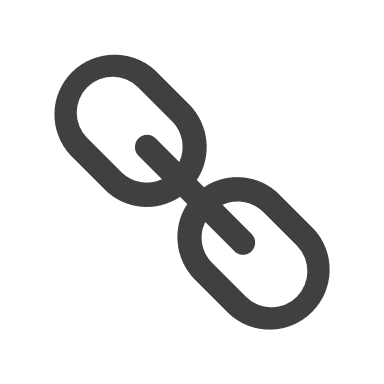 www.contoso.com